Global Trade, Black Death, & the Commercial Revolution
Global 2
Ms. Lyons
After the Crusades… LOTS OF TRADE
Trading Spots
Indian Ocean
Mediterranean Sea
Silk Road 
Famous Trader
Zheng He
sailor from China
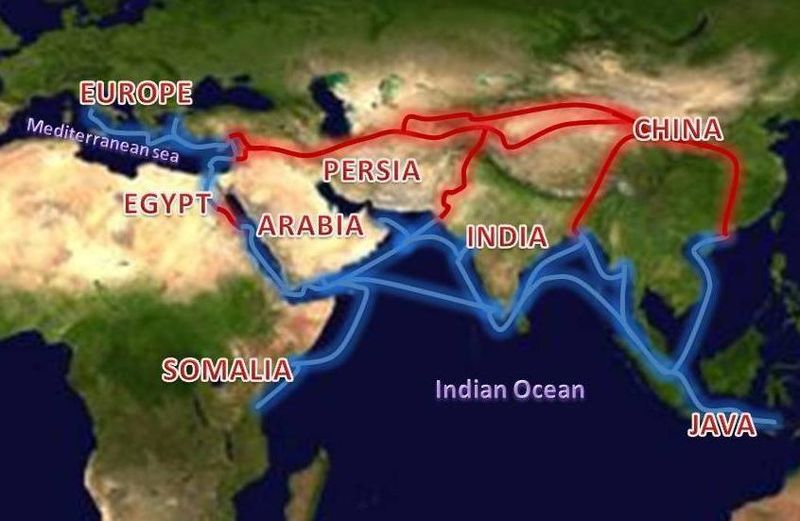 Italy is in the Center of the Action
#1 city = Venice
Trade fairs
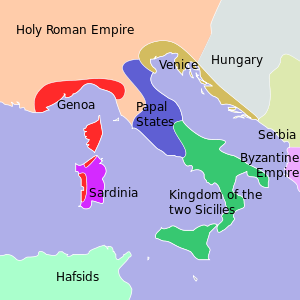 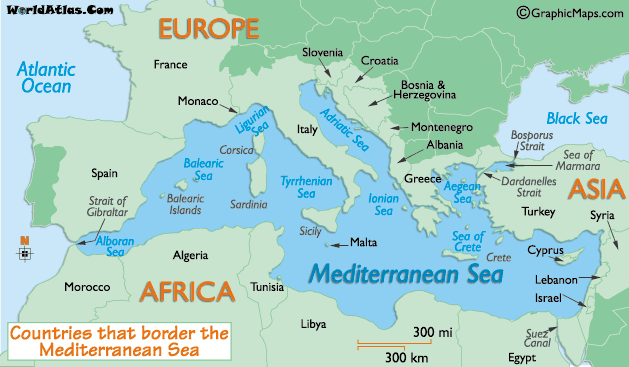 Because everyone is trading…
They spread culture
AND… disease.
Black Death
AKA Bubonic Plague
1333 – 1351 CE 
Disease spread by fleas that lived on rats
Bites formed big bruises & oozed pus 
Death was painful
Started in China, in 1333 CE
Spread to North Africa & all of Europe
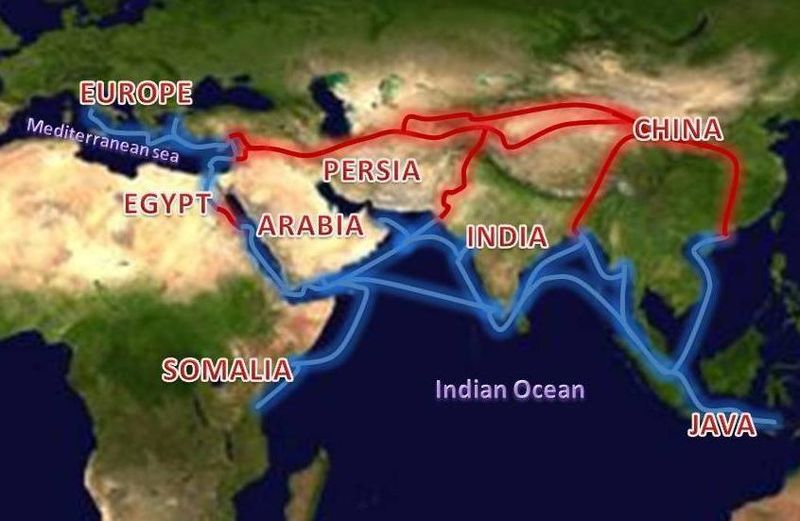 Effects of the Plague
Population Loss: killed 1/3 of Europe 
Economy: less goods produced (less workers), higher prices, less trade
Political/Social Systems: feudalism ended, monarchs gained power
Religion: people questioned the Catholic Church, blamed & killed Jewish people
Commercial Revolution
Wednesday
Commercial Revolution
1500’s-early 1700’s 
150 years after the plague: population of Europe recovers
Money is now MORE important than land
Different people in power
Middle class created 
Merchants
Traders
Artisans
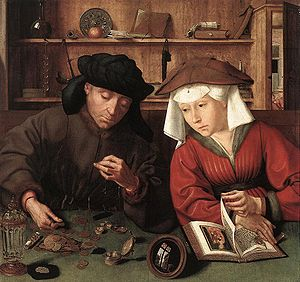 Guilds
Trade association 
Example: all bakers work together
Effects: 
High quality goods
Members got social services 
Regulated hours & prices 
Trained apprentices
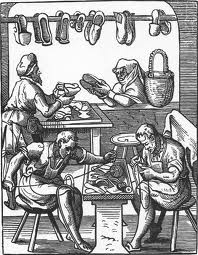 [Speaker Notes: Apprentice: like an intern, learning the trade 
Guild: alliance, work together for common goal (e.g. Guild Wars the video game)]
Birth of Capitalism
Based on trade
Invest in business to make more money 
Definition of capital: accumulated goods that bring income ($)
More Effects of the Commercial Revolution
Partnerships & joint stock companies
investments around the world
Banking 
Loans, carry paper money rather than gold coins 
Insurance
Feudalism ends 
Serfs now sold goods for money
[Speaker Notes: Gold coins = heavier]